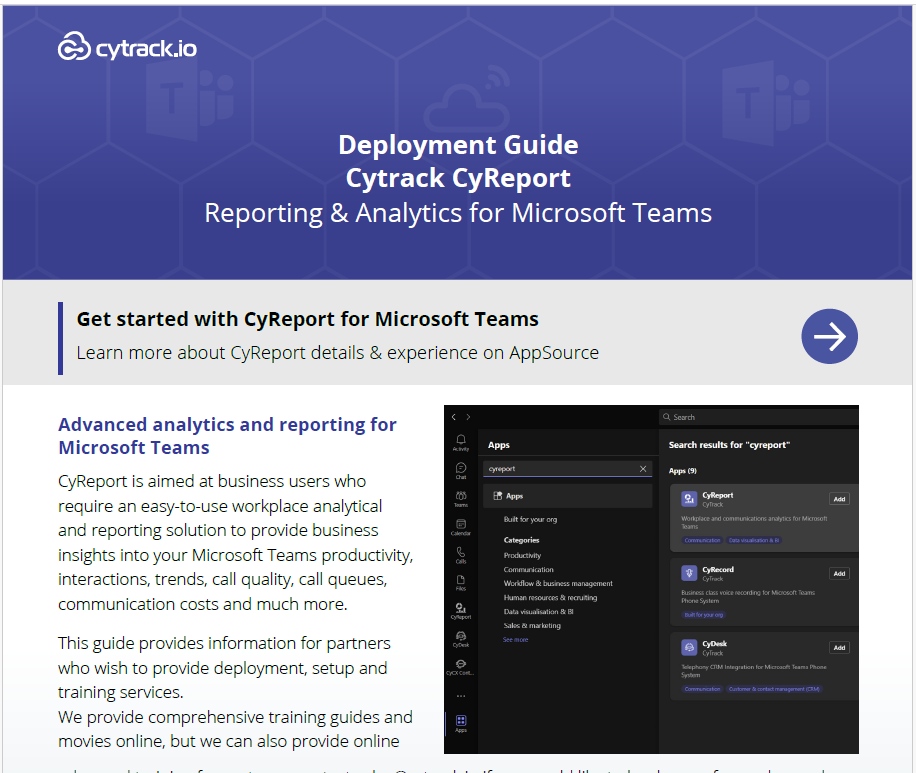 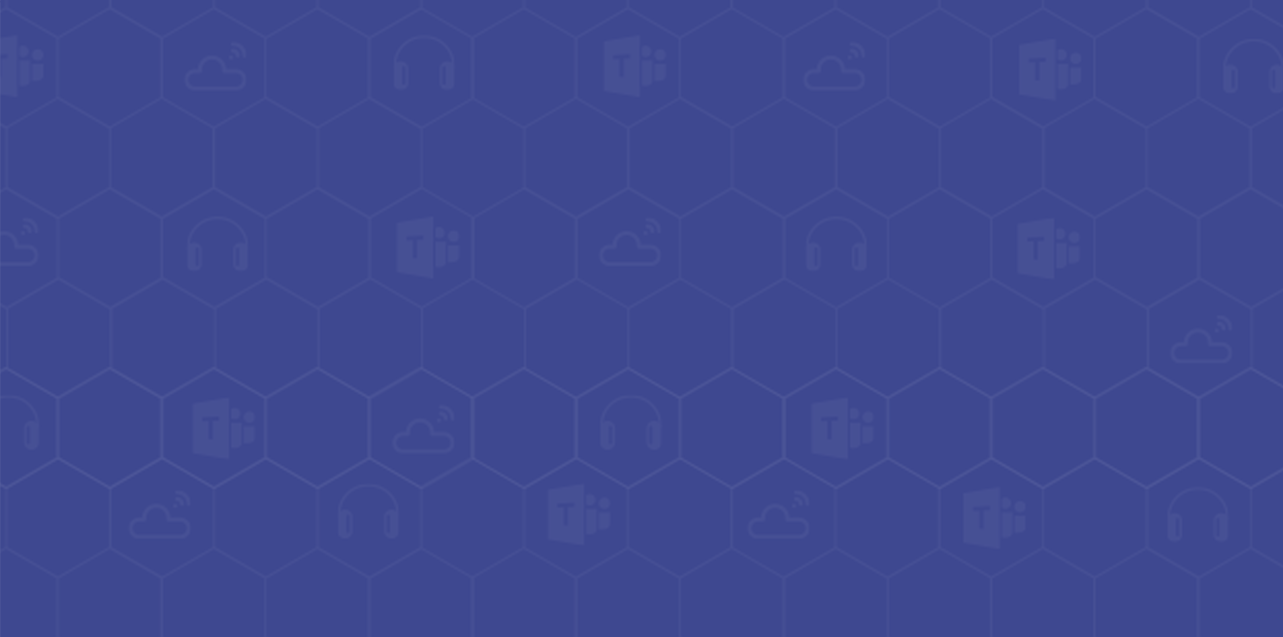 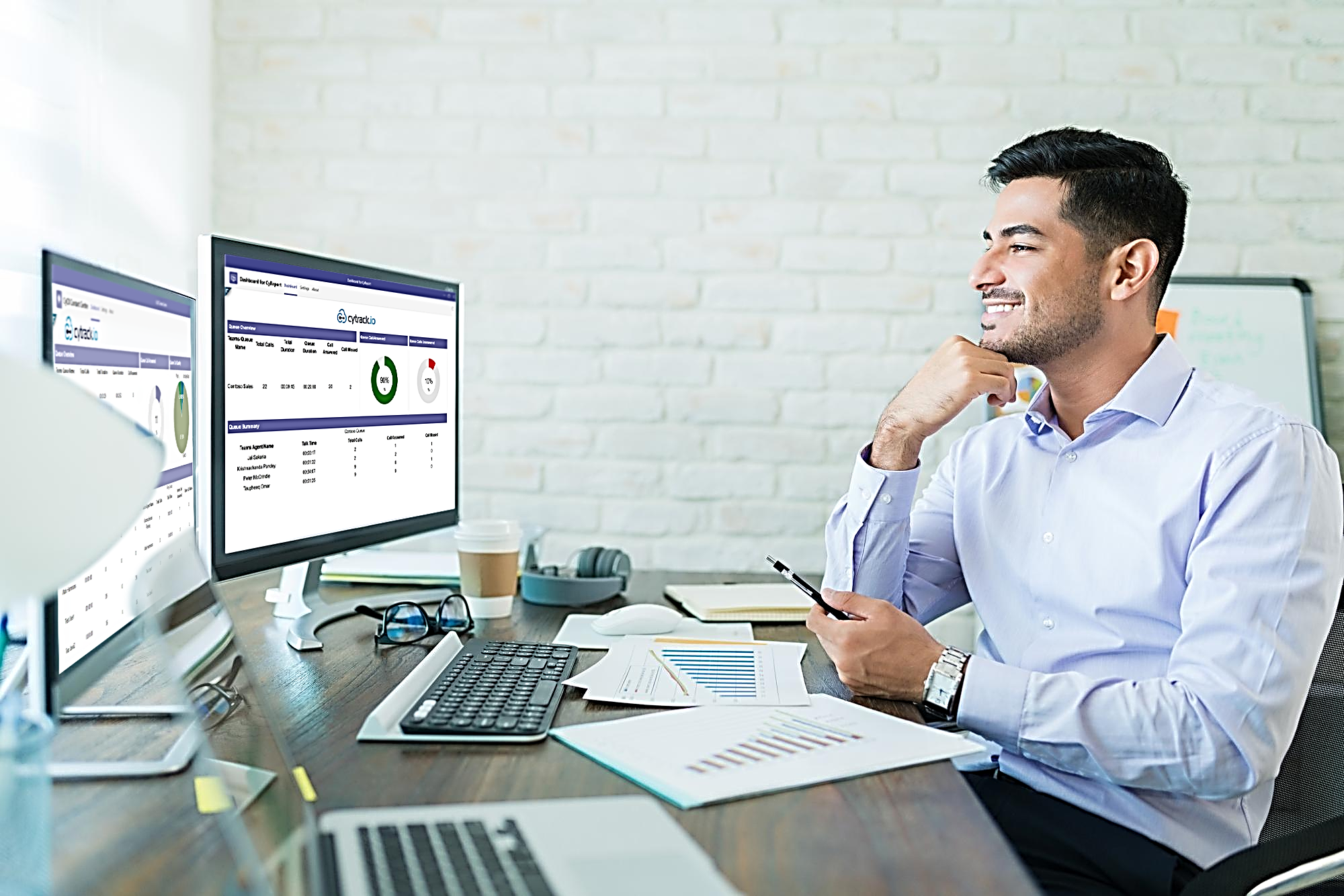 Product 
Overview
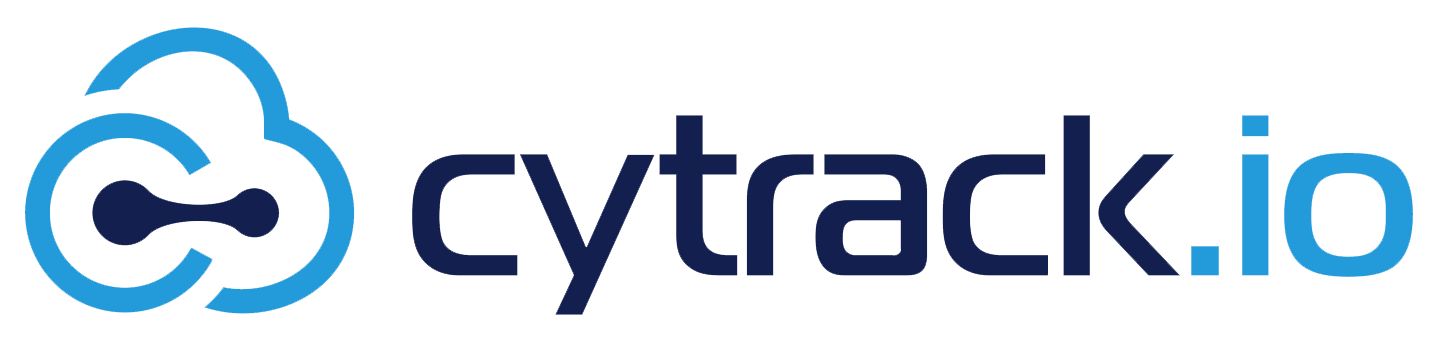 Business Communication Transformation
Meet the User Interface
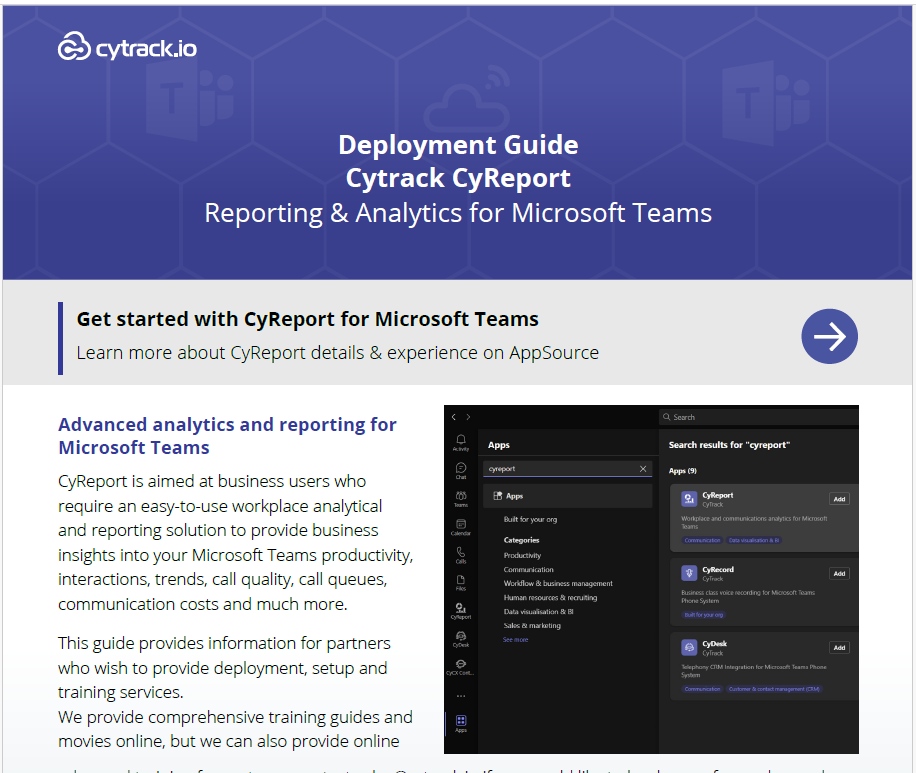 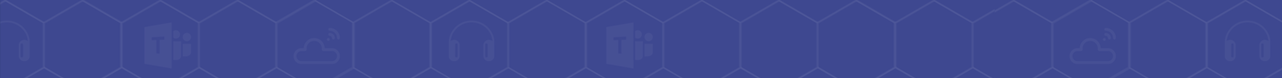 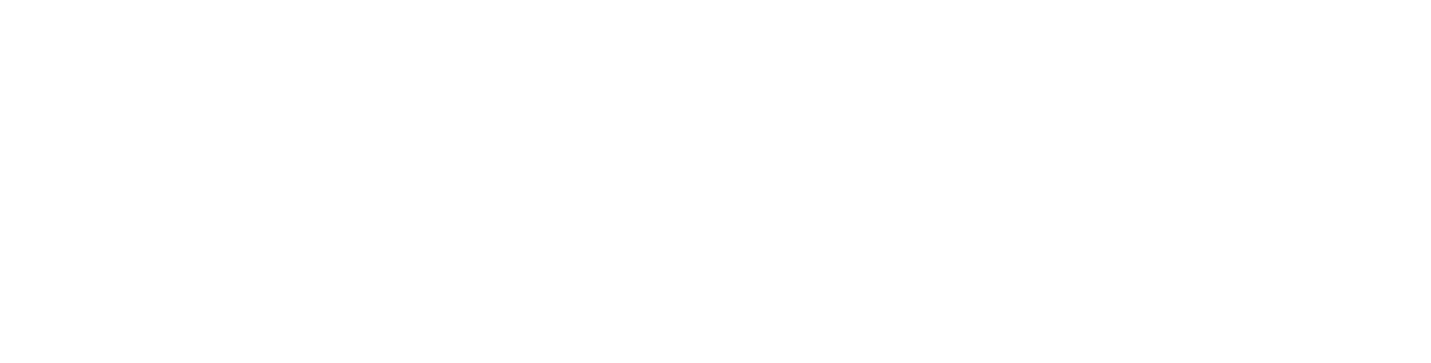 Understanding Report Headings
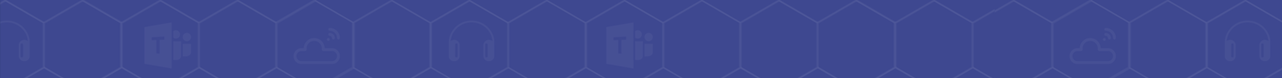 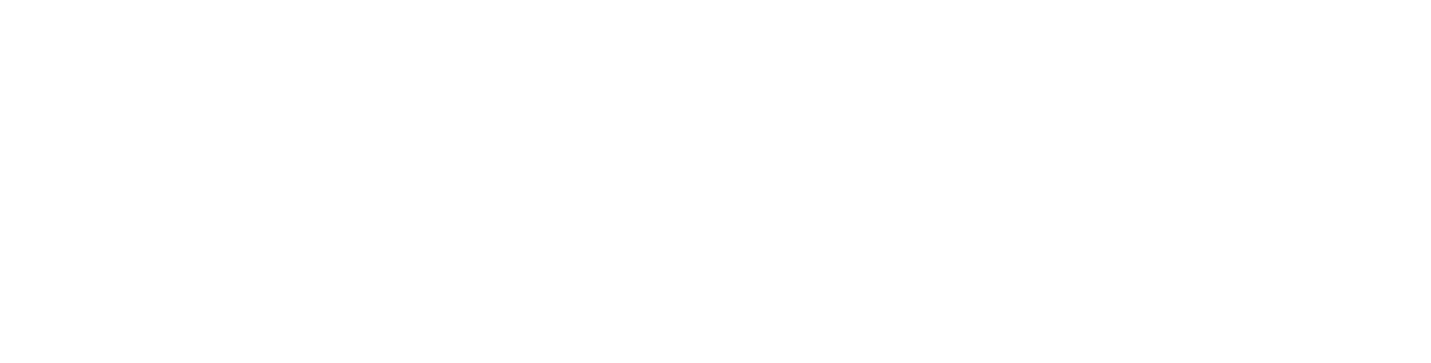